فایل حجم سازی گروه طراحی دوخت ترم دوم کارشناسی کد درس 8301
فایل جبرانی کلاس حجم طراحی دوحت کارشناسی ..مدرس بهنام شیروانی
مروری کوتاه بر تاریخ مجسمه سازی
فرآیند آغاز و دگرگونی هنرهای تجسمی به مانند تمامی جنبه های زندگانی آدمی به عنوان موجودی اجتماعی، به اشکال و گونه های مختلفی تغییر و تحول یافته است. دوره هایی هست که در آن جریانی هنری به طور کامل قطع گردیده و در دوره ای به ناگاه آغاز یافته است.
در این میان مجسمه سازی که هنری سه بعدی و مرتبط با فضا است در تمدن های باستان به شکل گسترده در زندگی اجتماعی آدمیان نقش داشته و علاوه بر زیبایی، کاربردهای گوناگونی را تجربه کرده است. گستردگی در به کارگیری مجسمه در میان اقوام و تمدن های دوران باستان تا به حدی بوده که در میان یافته های باستانی تعداد نامحدودی از آثار مجسمه سازان این دوران به چشم می خورد.
مجسمه سازان از گذشته تا کنون از مواد مختلفی برای ساختن مجسمه استفاده می کردند، از جمله سنگ، فلز، گل، چوب , پلاستیک و در میان اقوام بدوی، مجسمه سازی جنبه ی جادویی و بدین سبب نمادگرا یافته است. در دوران تمدن به جنبه ها و شرایط متفاوتی از آفرینش هنری در مجسمه سازی برمی خوریم، بت ها و شمایل های سومری با کارکرد آیینی، هنر وقایع نگار آشوری( که هدف آن نمایش عظمت پادشاهان بود)، توجه به جهان پس از مرگ در هنر مصر ، طلسم و بت در هنر اژه ای ، افسانه پردازی و سمبولیسم بودایی در هند، نمادگرایی و عناصر جادویی در ماسک ها و کنده کاری های آفریقایی،انسان گرایی و ایده آلیسم یونانی و واقع گرایی دوران هلنی و به دنبال آن توصیف گرایی در هنر رومی از شاخصه های اصلی ادواری است که بر هنر و مجسمه سازی اقوام مختلف بشری گذشته است
با گذار انسان یونانی از دوران باور اسطوره ای به سوی شکل گیری مبانی منطق و فلسفه ی اروپایی توسط جامعه ی یونانی، هنر یونانیان بر منطقی ایده آل گرا و ریاضی وار استوار می گردد.
با ظهور مسیحیت و تحکیم حاکمیت مذهبی، مجسمه سازی که تا قبل از آن با موضوعات اساطیری و شمایل نگاری خدایان یونان رواج داشت، ممنوع شد، زیرا : کلام خداست که نباید به ساختن آن چه در آسمان یا روی زمین می بینی دست یازی. اما انحراف از این حکم قاطع به حدی رسید که هنر نمادگرا مجاز دانسته شد و در قرن اول میلادی نمایش هایی از کبوتر ،ماهی ، لنگر ، چنگ ، ماهی گیر و چوپان به کار برده شد. با گذشت زمان کلیسا در رم ، رفته رفته سیاست خود را اصلاح کرد و ظرف چند قرن توجه حاکمیت مجددا به مجسمه سازی معطوف شده و آن رادر خدمت مذهب قرار داد
در صدر مسیحیت مجسمه سازی روحی مذهبی داشت اما از سدۀ چهارم میلادی با زوال پیکرتراشی روبرو می شویم، چرا که مسیحیان به پیکره های آزاد ایستاده بد گمان بوده اند و آن را به خدایان دروغین آیین روم نسبت می دادند و بدین ترتیب مجسمه سازی به صنایع دستی و کارهای کوچک تزئینی استحاله یافت
درقرن پنجم میلادی مسیح نگاری آزاد شمارده و به کار گرفته شد. با این همه ، پیکره سازی مسیحی در چندین دوره زمانی نزدیک به هم و مجزا با حادثه ی پیکره سوزی های دولتی و فرقه ای مواجه شد. در دورۀ رمانسک آشتی معماری و پیکرتراشی صورت گرفته و این هنر کاربردی تزئینی ومذهبی یافت. در دوران گوتیک استفاده از مجسمه سازی در معماری به پیشرفت قابل ملاحظه ای دست یافت. اما در دوران رنسانس با تولد مجدد فرهنگ و هنر و در نتیجه حیات جدید مجسمه سازی جدا از معماری و با شاخصه هایی چون انسانگرایی و واقعگرایی نوین بر اساس زیبایی، تناسبات و آناتومی مواجه می شویم. در هنر باروک که هنری است واقعگرا، خاصیت نمایشی بیش از هر چیز دیگر به چشم می خورد
در دوران رنسانس با شیوع اندیشه فردگرایی و انسان گرایی زمینه برای بروز خلاقیت های فردی گشوده شد و این پیشرفت به موازات تحولات اجتماعی و فرهنگی ادامه یافت. در قرن بیستم با ظهور مباحث جدید فلسفی و انتقادی و نگرش مجدد اندیشمندان به مفاهیمی چون آزادی، فرد ، اجتماع و خود « هنر» راه برای تجربه های بسیار متنوع هنرمندان هموار شد
!) که با حضور اوگوست رودن  پس از دوران رمانتیسیسم و توجه او به فضاهای پر و خالی و تاکید بر حالات و حرکات و جلوه های روانی که آشکارا ویژگی اکسپرسیو دارند، ابعاد جدیدتری از هنر مجسمه سازی مورد توجه قرار گرفت. آثار رودن بر مجسمه سازان سده ی بیستم تأثیر عمیقی گذاشت.در حقیقت پس از رودن توجه مجسمه ساز به موضوع و حالات درونی و شخصی جنبه ی جدی تری یافت
در سالهای پیش از جنگ جهانی دوم، فرمالیسم در قالب کوبیسم و کانستراکتیویسم و زیبایی شناسی علمی پیشرفت کرد و تأثیرات شگرفی بر کار هنرمندان گذاشت. استفاده از مواد جدید ومصالح صنعتی، استفاده از جوش و روشهای تکنولوژیک، اصلوب فلزگری نوین در دوران مدرن به طور کلی بر تمامی وجوه آفرینش هنری تأثیر گذار واقع شد.
مجسمه سازی ایران
اما پیشینه ی مجسمه سازی در ایران به پنج هزار سال پیش برمی گردد. آثار مفرغی بدست آمده از لرستان آثاری سمبولیک، ملهم از طبیعت و کاربردی اند. حجاری های ایران باستان دارای جنبه های مذهبی و وقایع نگار است و در آن ها توجه خاصی به نقوش حیوانی شده. پیکرتراشی متأثر از هنر آشوری در دوران هخامنشی به نوعی دیگر و به گونه ای ظریف با نگاهی ناتورالیستی با جنبه ی مذهبی و وقایع نگار در ارتباط است. در دوران اشکانی هنر ایران با امتزاج دو هنر هلنی و هخامنشی و نیز واقع نمایی در چهره پردازی ادامه یافت. مجسمه سازی در دوران ساسانی خصوصیات هنر هخامنشی را حفظ می کند اما به طبیعت نزدیک تر می شود
در سده اخیر ارتباطات مهم ترین نقش را در احیای هنر مجسمه سازی ایران ایفا کرده است. در دوران معاصر آشنایی مجدد هنرمند ایرانی با هنر جهان و به خصوص هنر آکادمیک اروپا به مجسمه سازی ایرانیان جان دوباره بخشید.
بعد از کمال الملک هنرمندی چون ابوالحسن صدیقی که دانش آموخته ی اروپا بود آغازگر مجسمه سازی حرفه ای ایران شد و استادانی چون علی اکبر صنعتی و علی قهاری راه وی را پیش گرفتند.
. نوع بیان این دسته از هنرمندان به شیوه های نئوکلاسی سیسم، رئالیسم و نئورئالیسم محدود می شد.از سالهای ۱۳۲۰ نهضت نوینی در نقاشی و مجسمه سازی ایران به وجود آمد که هنرمندانی چون پرویز تناولی و ژازه طباطبایی با بهره گیری از راه کارهای هنر مدرن و استفاده از عناصر سنتی جامعه ایرانی سعی در احیای هویت ملی و ارتباط جهانی در مجسمه سازی ایران داشتند. مجسمه سازانی چون قدرت الله معماریان و بهمن محصص از مجسمه سازان پرکار دوران معاصر ایران به شمار می روند
مجسمه سازان مدرن ایران با بهره گیری از جنبش های هنر مدرن جهان و استفاده از عناصردرونی شده ی بومی (در آثار پرویز تناولی و ژازه طباطبایی) و عناصر سمبولیک اسلامی (در آثار قدرت الله معماریان) و بیان حالات درونی (در آثار بهمن محصص) تجربه های گوناگونی را پیش گرفتند.
بعد از هنرمندی چون ابوالحسن صدیقی که دانش آموخته ی اروپا بود آغازگر مجسمه سازی حرفه ای ایران شد و استادانی چون علی و راه وی را پیش گرفتند. نوع بیان این دسته از هنرمندان به شیوه های و محدود می شد.از سالهای ۱۳۲۰ نهضت نوینی در نقاشی و مجسمه سازی ایران به وجود آمد که هنرمندانی چون و با بهره گیری از راه کارهای هنر مدرن و استفاده از عناصر سنتی جامعه ایرانی سعی در احیای هویت ملی و ارتباط جهانی در مجسمه سازی ایران داشتند. مجسمه سازانی چون و از مجسمه سازان پرکار دوران معاصر ایران به شمار می روند.مجسمه سازان مدرن ایران با بهره گیری از جنبش های هنر مدرن جهان و استفاده از (در آثار پرویز تناولی و ژازه طباطبایی) و (در آثار قدرت الله معماریان) و (در آثار بهمن محصص) تجربه های گوناگونی را پیش گرفتند
اکنون به نظر می رسد پس از پشت سر گذاشتن این دوران و به پشت گرمی استادان ارزشمندی که برخی از آنان هم اکنون نیز در حال فعالیت هستند و به علاوه با توجه به گسترش ارتباطات و نیز ایجاد و افزایش ظرفیت آموزش دانشگاهی ِ هنرهای تجسمی در داخل کشور زمینه برای رشد و تجربه های جدیدتر فراهم شده است .و ما شاهد حضور مجسمه سازان نسل جدیدتر در نمایشگاه های جهانی بوده ایم، اما کماکان این سوال مطرح است که آیا در کنار این پیشرفت ها، زمینه های لازم برای نقادی این هنر و در نتیجه تداوم این پویش از طرف خود جامعه هنری و فرهنگی کشور پدید آمده است؟ و کدام جنبه از ارزش های آفرینش ، هنرمندان تجسمی و مجسمه ساز کشور را جذب خود می کند؟
مجسمه‌سازی، تندیسگری یا پیکرتراشی هنر همگذاری یا ریخت دادن به اشیا است و ممکن است در هر اندازه یا با هر سازمایه‌ای (مصالحی) یا تکنیکی انجام گیرد. به فراورده‌های این هنر تندیس، پیکره یا مجسمه گفته می‌شود. هر پیکر سه بعدی که به منظور دارا بودن یک بیان هنری آفریده شده را می‌توان تندیس نامید. هر شکل‌دادنی مجسمه‌سازی نیست بلکه باید در ورای آن، یک فکر، خلاقیت یا یک نوآوری وجود داشته باشد.
انواع.
وجه تمایز اساسی بین مجسمه های موجود در مجسمه های گرد و ایستاده، مجسمه هایی است که به هیچ سطح دیگری وصل نشده است (احتمالاً به جز قسمت پایه) و انواع مختلف نقش‌برجسته که حداقل تا حدودی به یک 
سطح پس زمینه وصل می شوند یکی از اهداف مجسمه سازی ارتباط با دین می باشد.تمام دیس سردیس دوگونه پر کاربرد از مجسمه سازی است.
مواد و تکنیک ها
مصالح به کار رفته در مجسمه متنوع است و در طول تاریخ تغییر می کند. مواد کلاسیک با دوام فوق العاده، از جنس فلز به ویژه برنز، سنگ و سفال و چوب می باشد، مواد استخوانی و ضد لک دارای از گزینه های با دوام اما ارزان تر محسوب می شوند. از مواد گرانبها مانند طلا، نقره، و عاج غالباً برای کارهای لوکس کوچک و بعضاً در موارد بزرگتر مانند مجسمه های ساخته شده از طلا و عاج استفاده می شوند.
سنگ
مجسمه های سنگی ازباستانی ترین شکل تندیس گری  است که در آن قطعاتی از سنگ طبیعی سخت با حذف کنترل شده تکه هایی از آن شکل می گیرد. با توجه به ماندگاری مواد، می تواند شواهدی یافت که نشان می دهد که اگرچه همه مناطق جهان از این سنگ فراوان برخوردار نیستند، اما حتی ابتدایی ترین جوامع در ساخت برخی کارهای حک شده سنگی افراط کرده اند مانند مصر، یونان، هند و بیشتر اروپا.
فلز
برنز و آلیاژهای مس مربوط به قدیمی ترین و هنوز هم محبوب ترین فلز برای مجسمه های چدنی هستند. یک مجسمه برنز ریخته گریی شده اغلب به سادگی "برنز" خوانده می شود. آلیاژهای برنز معمولی خاصیت غیرمعمول اما مطلوبی دارند که اندکی قبل از ساخت کمی گسترش می یابند، بنابراین بهترین جزئیات یک قالب را پر می کنند. استحکام و عدم شکنندگی آنها (شکل پذیری) از مزیت هایی است که می توان حالات چهره را نیز ایجاد کرد، به ویژه هنگامی که با مواد مختلف سرامیکی یا سنگی مقایسه می شوند (برای چندین نمونه به مجسمه های مرمری مراجعه کنید). طلا نرم ترین و با ارزش ترین فلز است و در جواهرات بسیار مهم است. نقره نیز به اندازه کافی نرم است که با چکش و ابزارهای دیگر و همچنین ریخته گری قابل استفاده و کار کردن به آن می شود. هنر مسگری از جمله تکنیک های مورد استفاده در طلا و نقره کاری است
شیشه
ممکن است از طریق طیف گسترده ای از تکنیک های کاری در مجسمه سازی استفاده شود، اگرچه استفاده از آن برای کارهای بزرگ پیشرفتی است که اخیرا به دست آمده است. شیشه با دشواری قابل توجهی، قابل حکاکی می باشد مانند جام های رومان لیکورگوس که منحصر به فرد هستند.  ریخته گری داغ را می توان با جابجایی شیشه مذاب در قالبهایی با فشار دادن اشکال به ماسه، گرافیت حک شده یا قالبهای گچ کاری/سیلیکا، به شیشه طرح و شکل داد.
سفال
سفال یکی از قدیمی ترین مصالح برای مجسمه سازی می باشد، همچنین خاک رس به عنوان وسیله ای است که از آن بسیاری از مجسمه های ساخته شده از فلز در اصل برای قالب ریخته گری استفاده می شوند. مجسمه سازان اغلب کارهای مقدماتی كوچكی را به نام ماكت ها را از موادی مانند گچ پاریس، موم، خشت بدون پلاستیک یا پلاستیکین می سازند.منبت کاری چوب
توجه وراهنمایی
دانشجویان گرامی با توجه به شرایط بیماری وغیر  فعال بودن کلاسهای حضوری  ازطریق ارسال فایل در قالب پاور مطالب را بخوا نیددرفایل های بعدی با توجه به امکانات وباز شدن فعالیت بازار برای تهیه لوازم فعالیت عملی را دنبال می کنیم  بخشی از نمره پایانی ازمون از مطالب فایل ها می باشد در حد یک سوم کل نمره . مواظب سلامتی خود واطرفیان باشید تاکرونا را شکست دهیم .   
مدرس درس بهنام شیروانی
نمونه هایی ازهنر تندیس گری  از تمدنهای مختلف
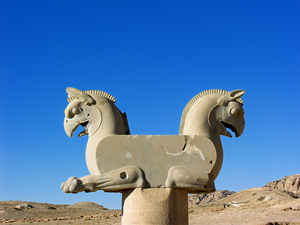 تندیس گری هنر هخامنشی  ایرن
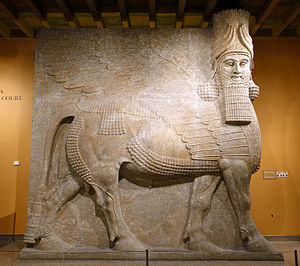 هنر تندیس گری  هنر اشور
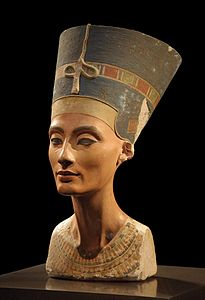 هنر سردیس سازی مصر
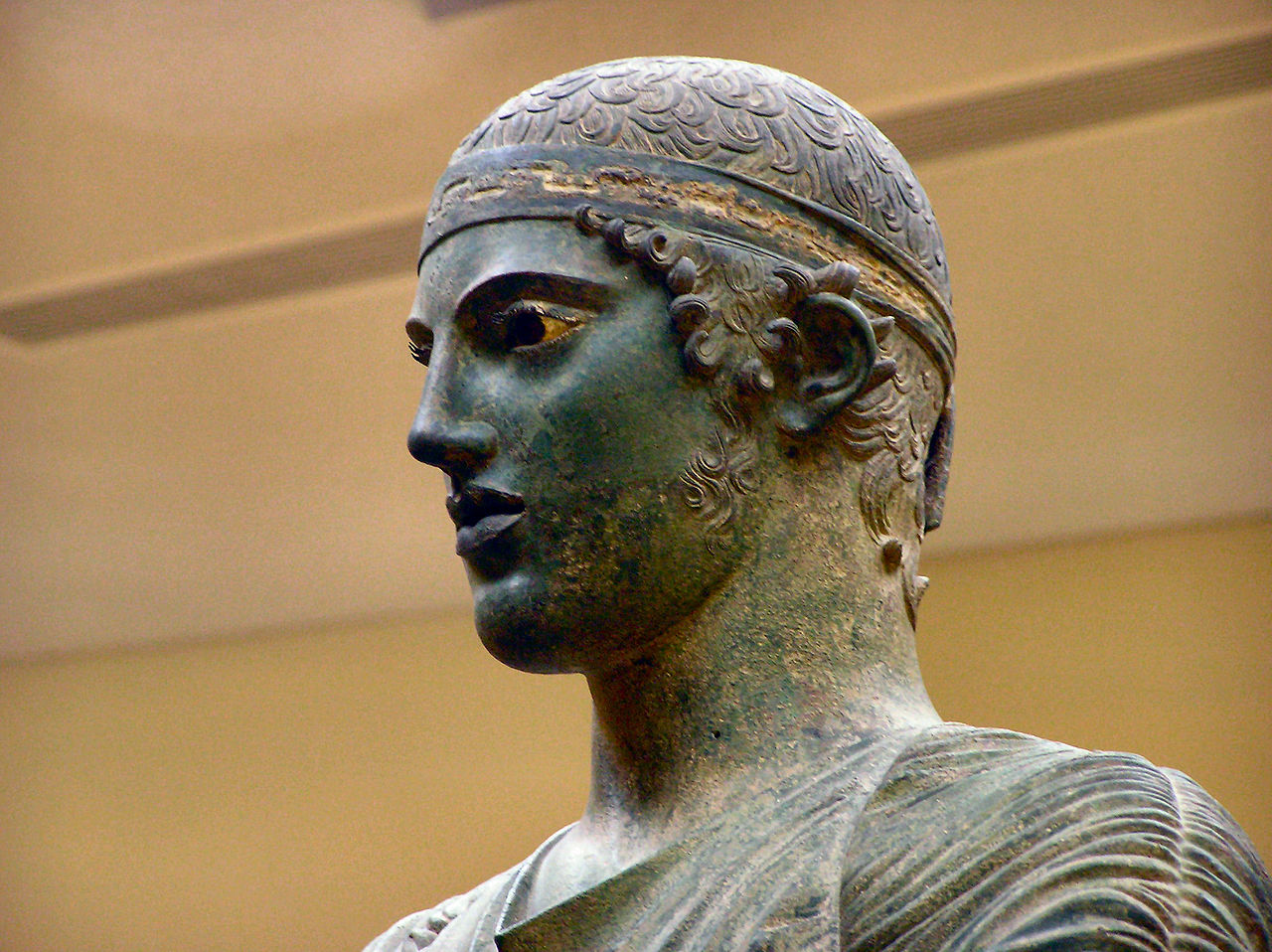 هنر تندیس  گری یونان
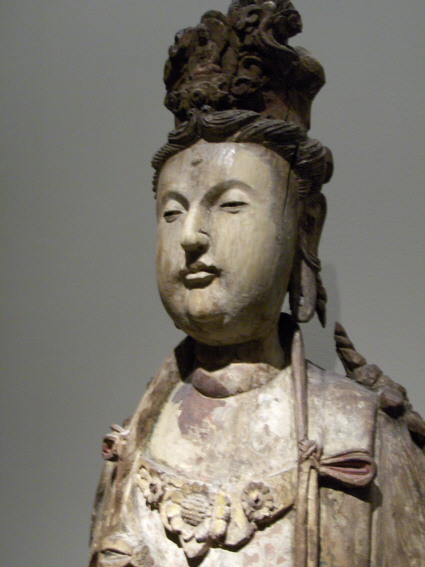 تندیس گری چین
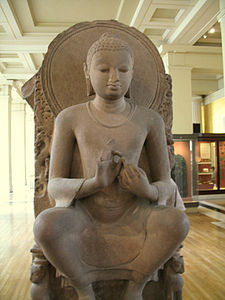 تندیس گری هد
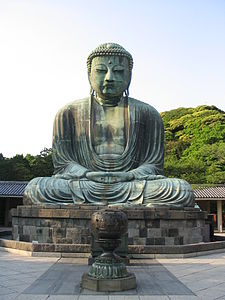 هنر تندیس گری   ِژاپن
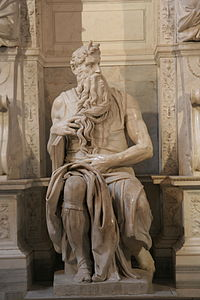 هنر تندیس  دوره رنسانس     اروپا
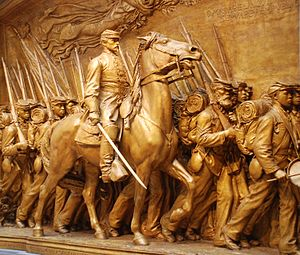 هنر تندیس گری امریکا
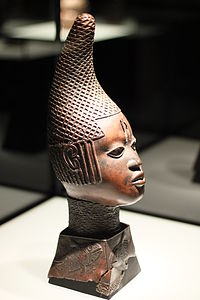 هنر تندیس  بنین افریقا
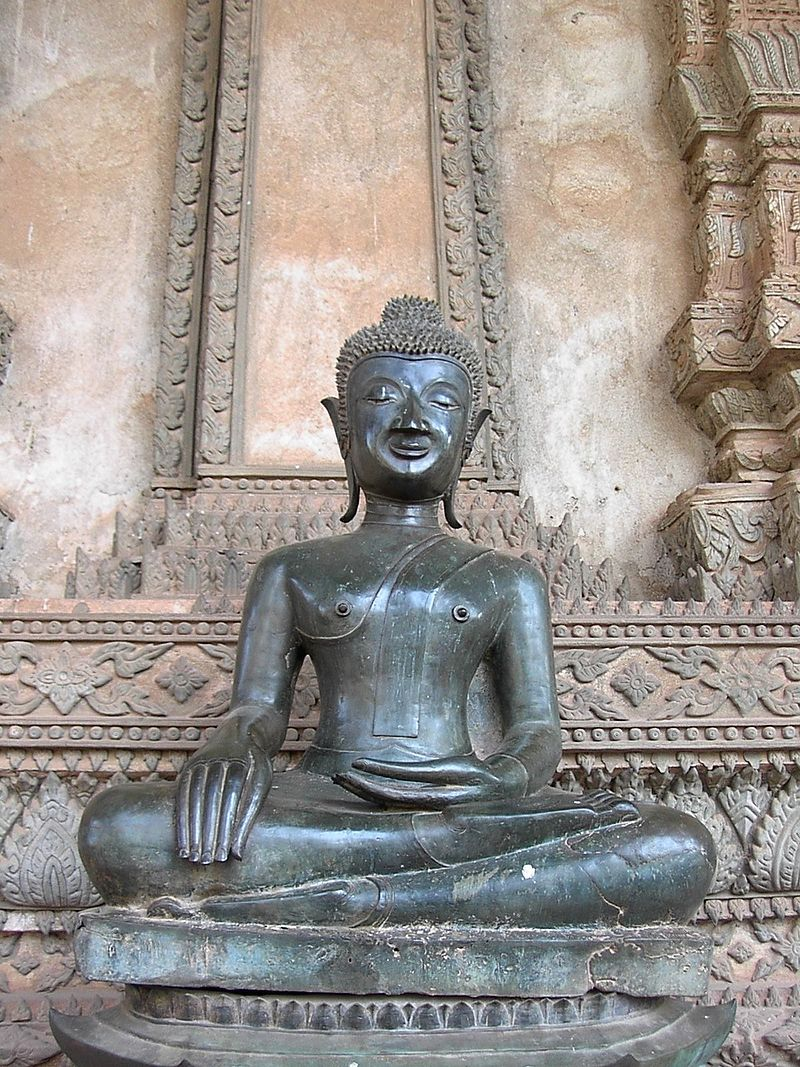 هنر تندیس   هند
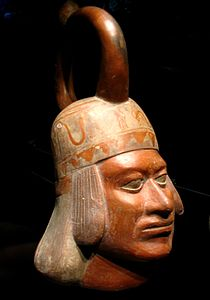 هنر تندیس  پرو
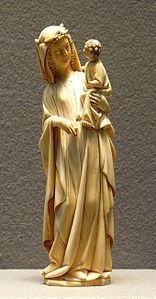 تندیس گری هنر گوتیک
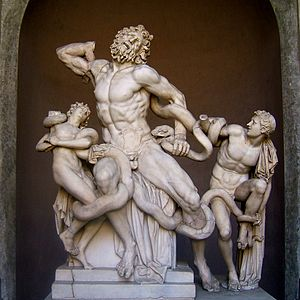 تندیس گری هنر هلنیک
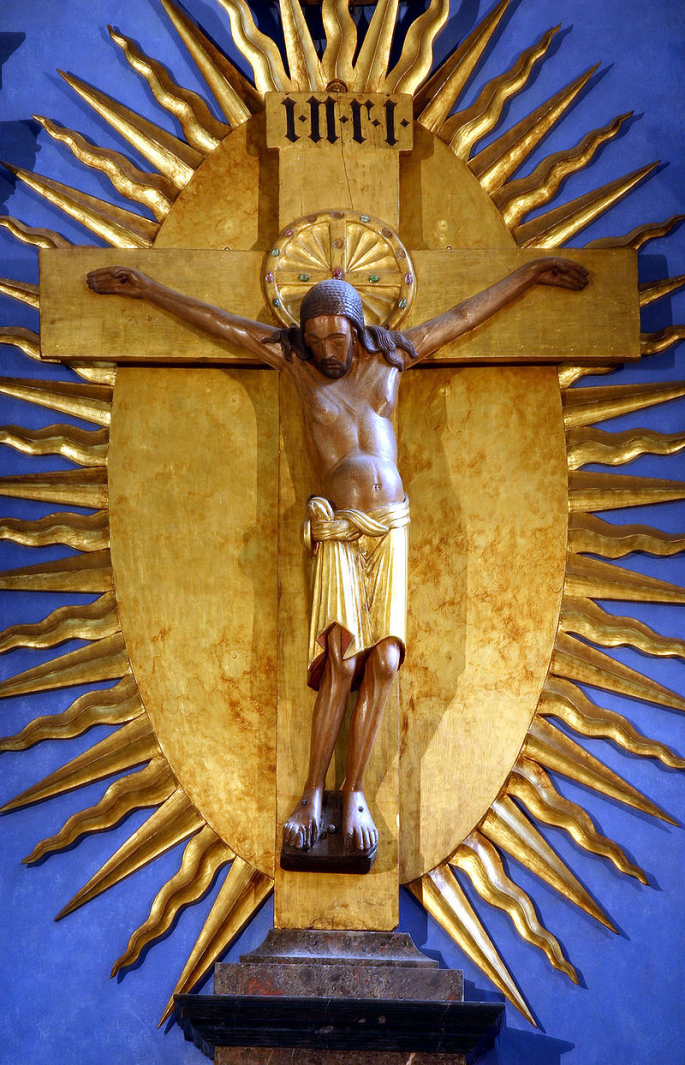 هنر تندیس
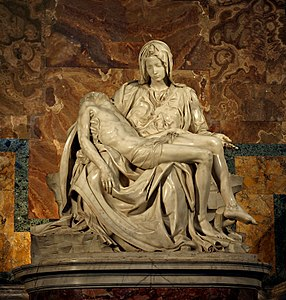 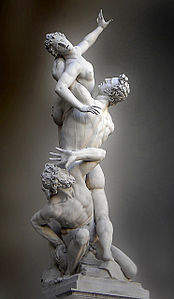 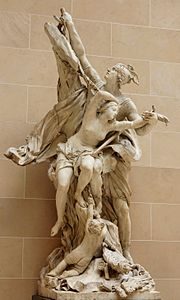 تندیس گری هنر باروک
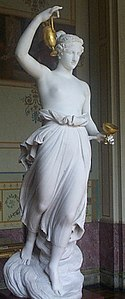 تندیس گری هنر نئو کلاسیسم
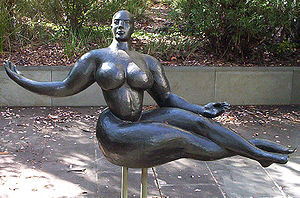 تندیسگری هنر مدرن
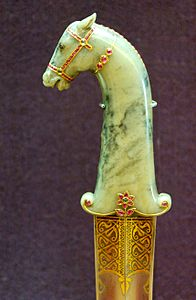 تندیس گری هنر اسلامی
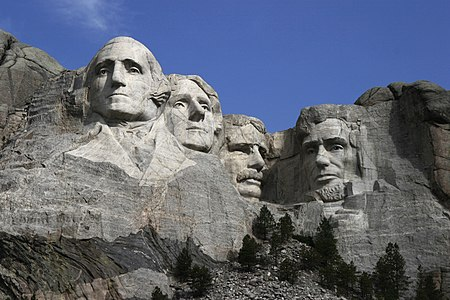 یادبود کوه راش مور  در داکوتای جنوبی امریکاچهره چهار ریییس جمهور امریکا ازچپ به راست   ابراهام لینکن  .روزولت     جفرسون     جرج واشنگتن
خدانگهدارتان